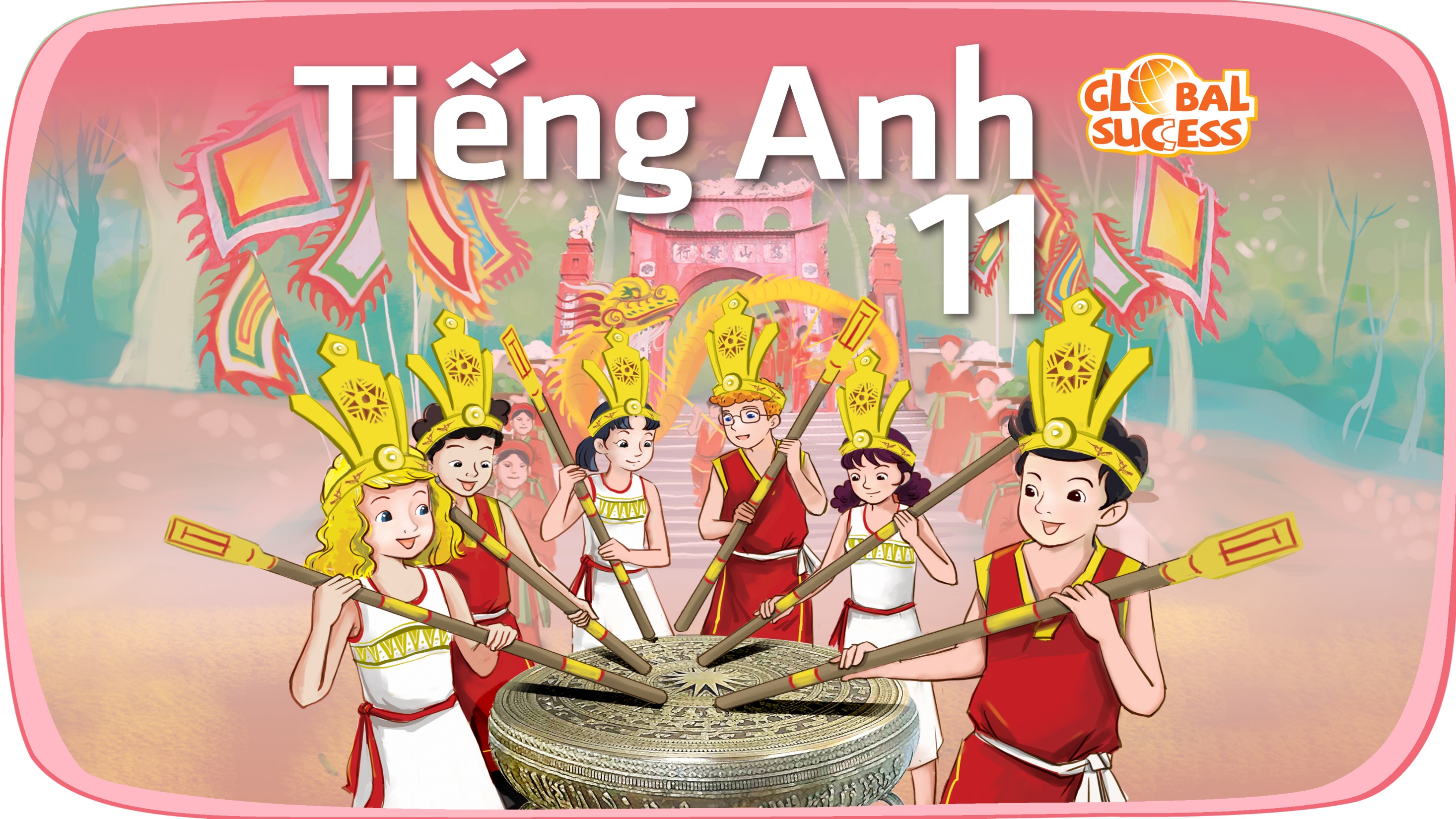 Unit
1
A long and healthy life
FAMILY LIFE
Unit
LISTENING
LESSON 5
Food and health
LISTENING
LESSON 5
Quizizz
WARM-UP
Task 1. Choose the correct meaning of the underlined word and phrase.
PRE-LISTENING
Task 2. Circle the topic of the show. 
Task 3. Listen again and tick the food which is recommended in the talk. 
Task 4. Complete the sentences. Use ONE word for each answer.
WHILE-LISTENING
Make a healthy meal plan for one day
POST-LISTENING
Wrap-up
Homework
CONSOLIDATION
WARM-UP
QUIZIZZ
- Use your electronic devices to access to the link on quizizz and join the game.
- The whole class complete to answer the questions.
- After the game, Ss with the highest point is the winner.
WARM-UP
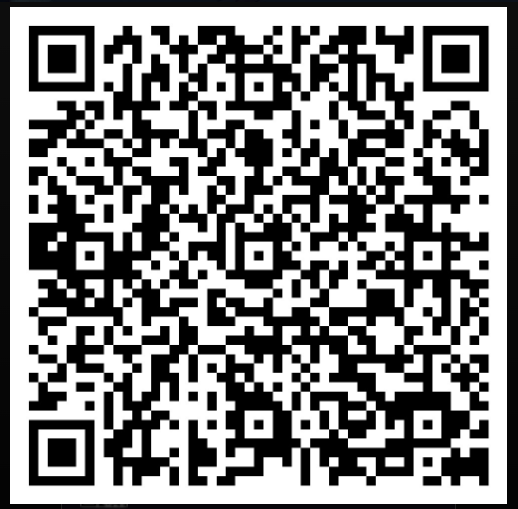 https://quizizz.com/join?gc=182945
PRE-LISTENING
What is a balanced diet?
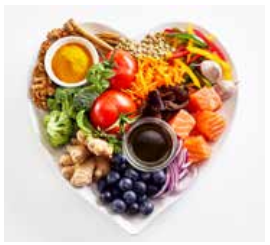 A diet that contains different kinds of foods in appropriate amounts to give our body the nutrients it needs
PRE-LISTENING
Choose the correct meaning of the underlined word and phrase
1
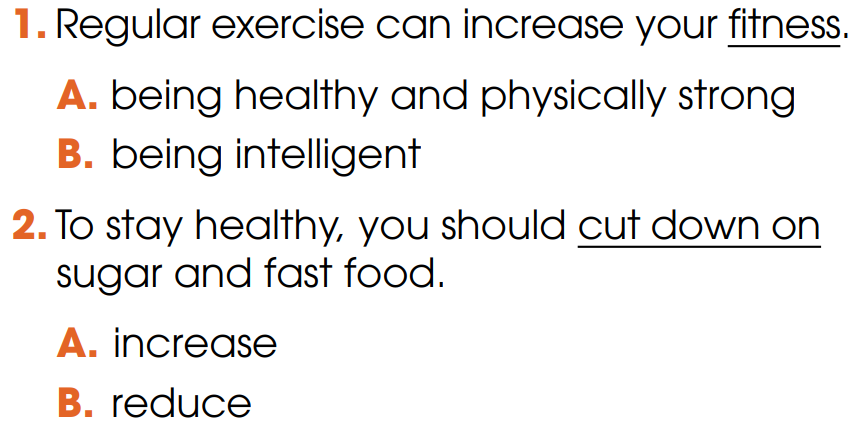 PRE-LISTENING
cut down on
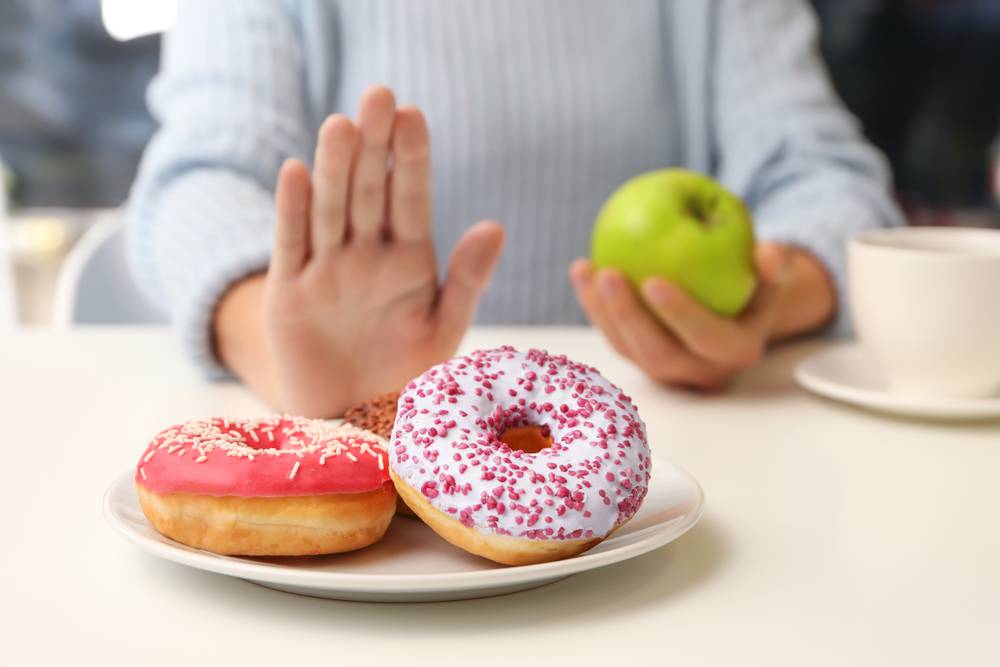 /kʌt daʊn ɒn /
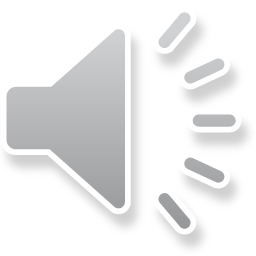 to reduce the size, amount or number of something
E.g. I will show you 5 tips to cut down on sugar.
PRE-LISTENING
acne (n)
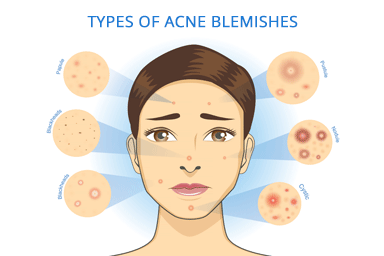 /ˈækni/
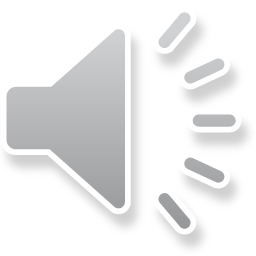 a skin condition, common among young people, that produces many pimples (= spots), especially on the face and neck
PRE-LISTENING
skincare (n)
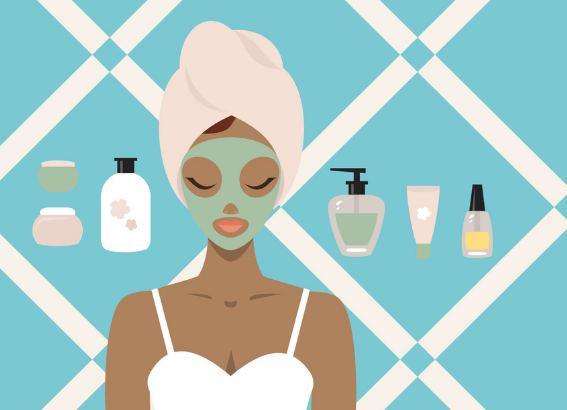 /ˈskɪnkeə(r)/
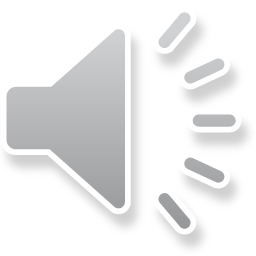 the use of creams and special products to look after your skin
PRE-LISTENING
fitness (n)
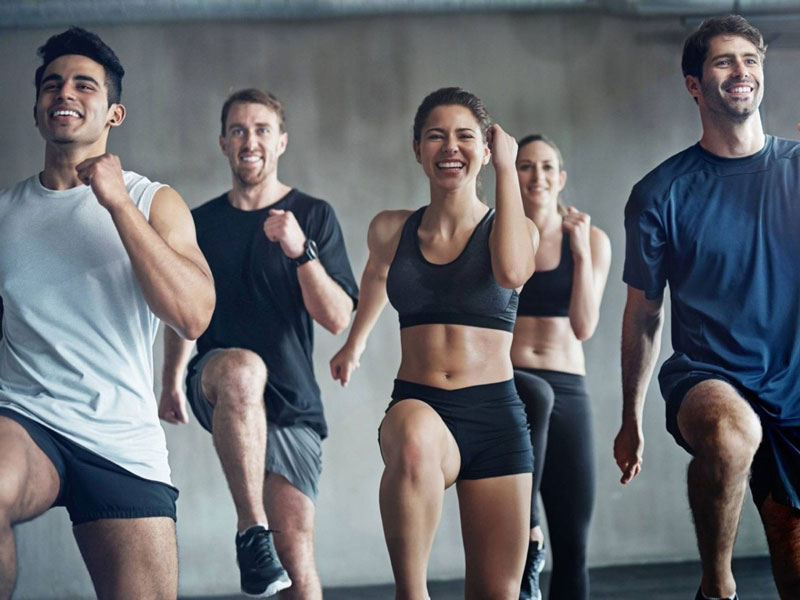 /ˈfɪtnəs/
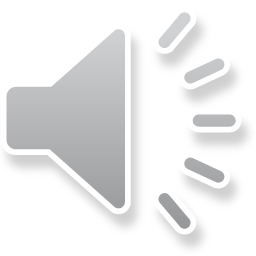 the state of being physically healthy and strong
PRE-LISTENING
brown rice (n)
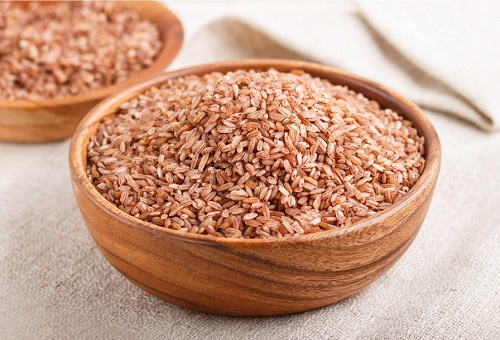 /ˌbraʊn ˈraɪs/
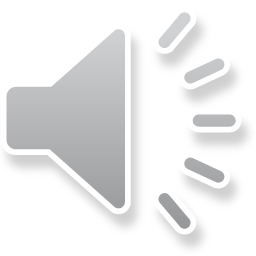 rice that is light brown because it has not had all of its outside part removed
PRE-LISTENING
WHILE-LISTENING
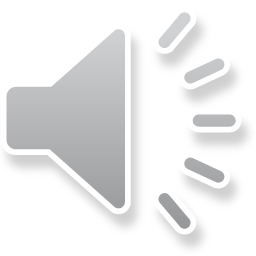 Listen to a TV chat show about teen health. Circle the topic of the show.
2
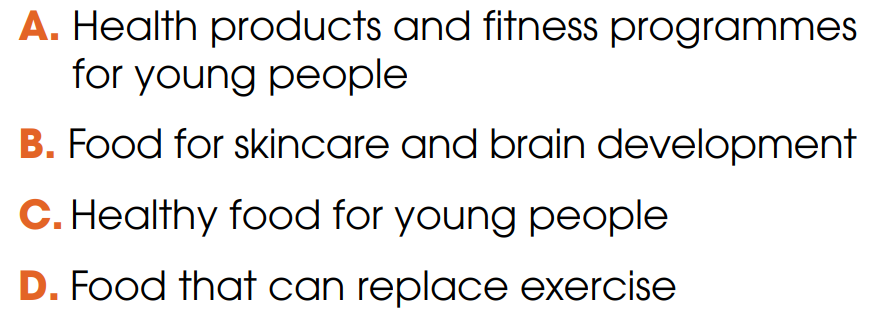 WHILE-LISTENING
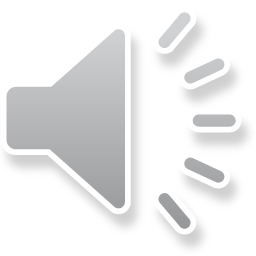 3
Listen again and tick the food which is recommended in the talk.
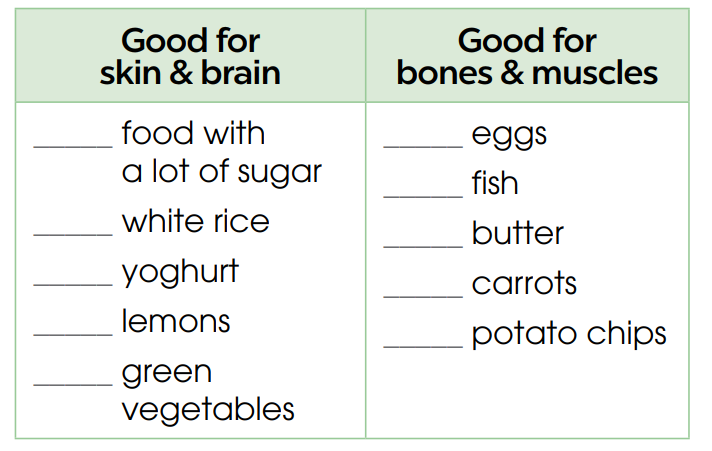 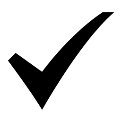 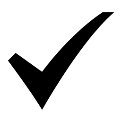 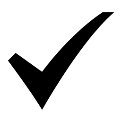 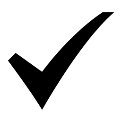 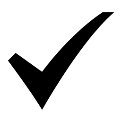 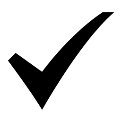 WHILE-LISTENING
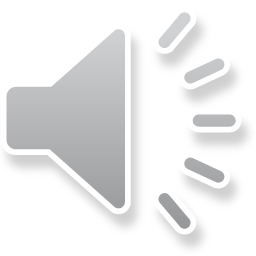 Listen again and complete the sentences. Use ONE word for each answer.
4
sugar
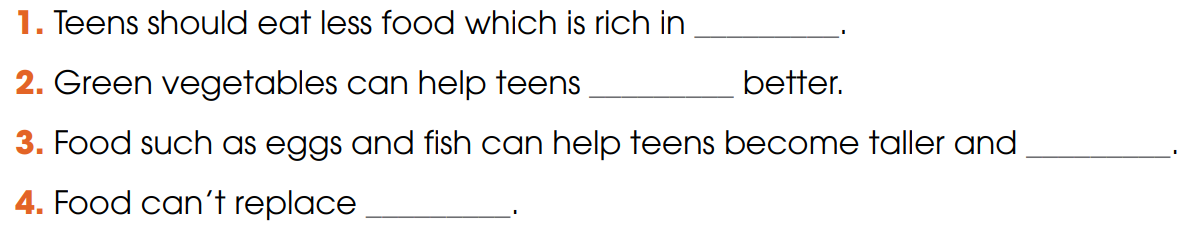 concentrate
stronger
exercise
POST-LISTENING
Work in groups. Make a healthy meal plan for one day and explain why you have selected the food.
5
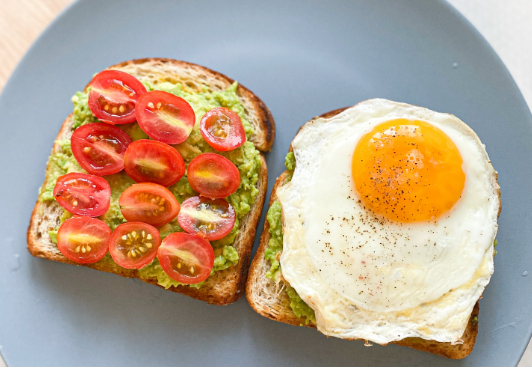 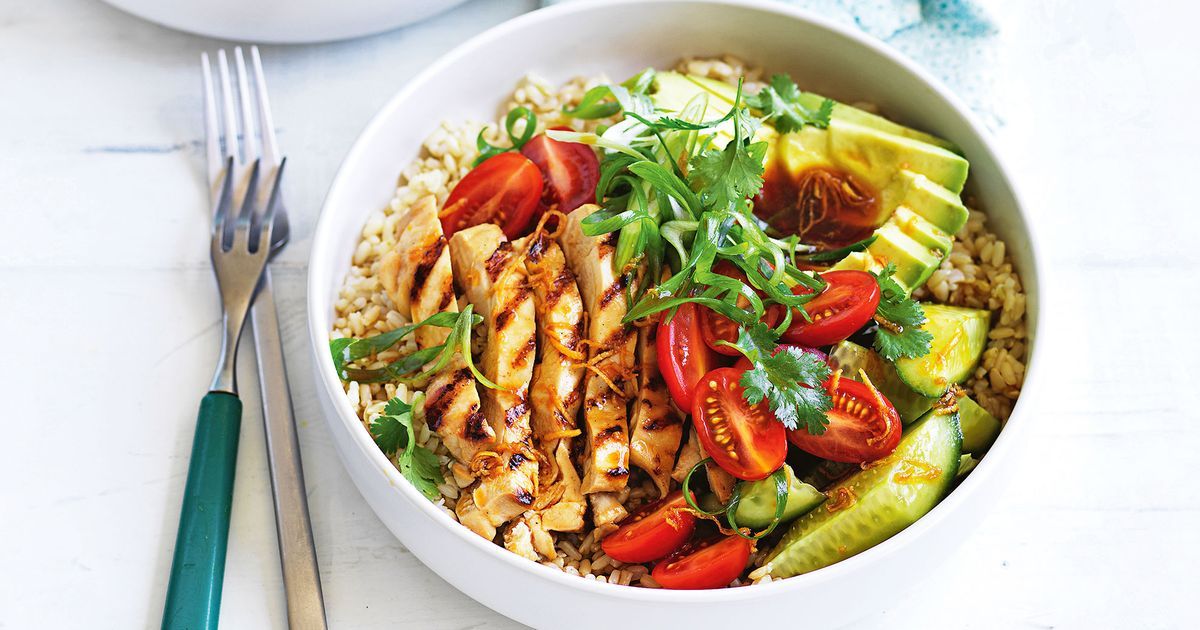 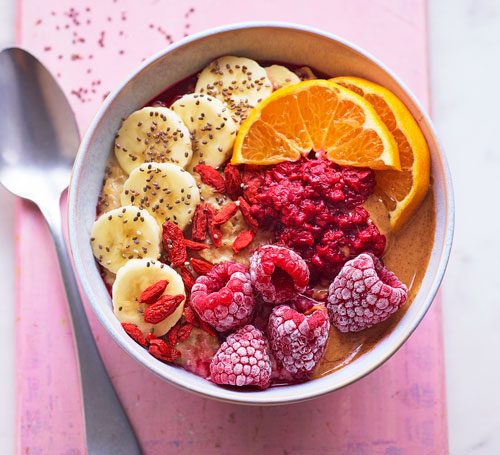 CONSOLIDATION
1
Wrap-up
What have you learnt today?
Healthy food for teenagers
Listening for main ideas and specific information
CONSOLIDATION
2
Homework
Do exercises in the workbook.
Prepare for Lesson 6 - Unit 1.
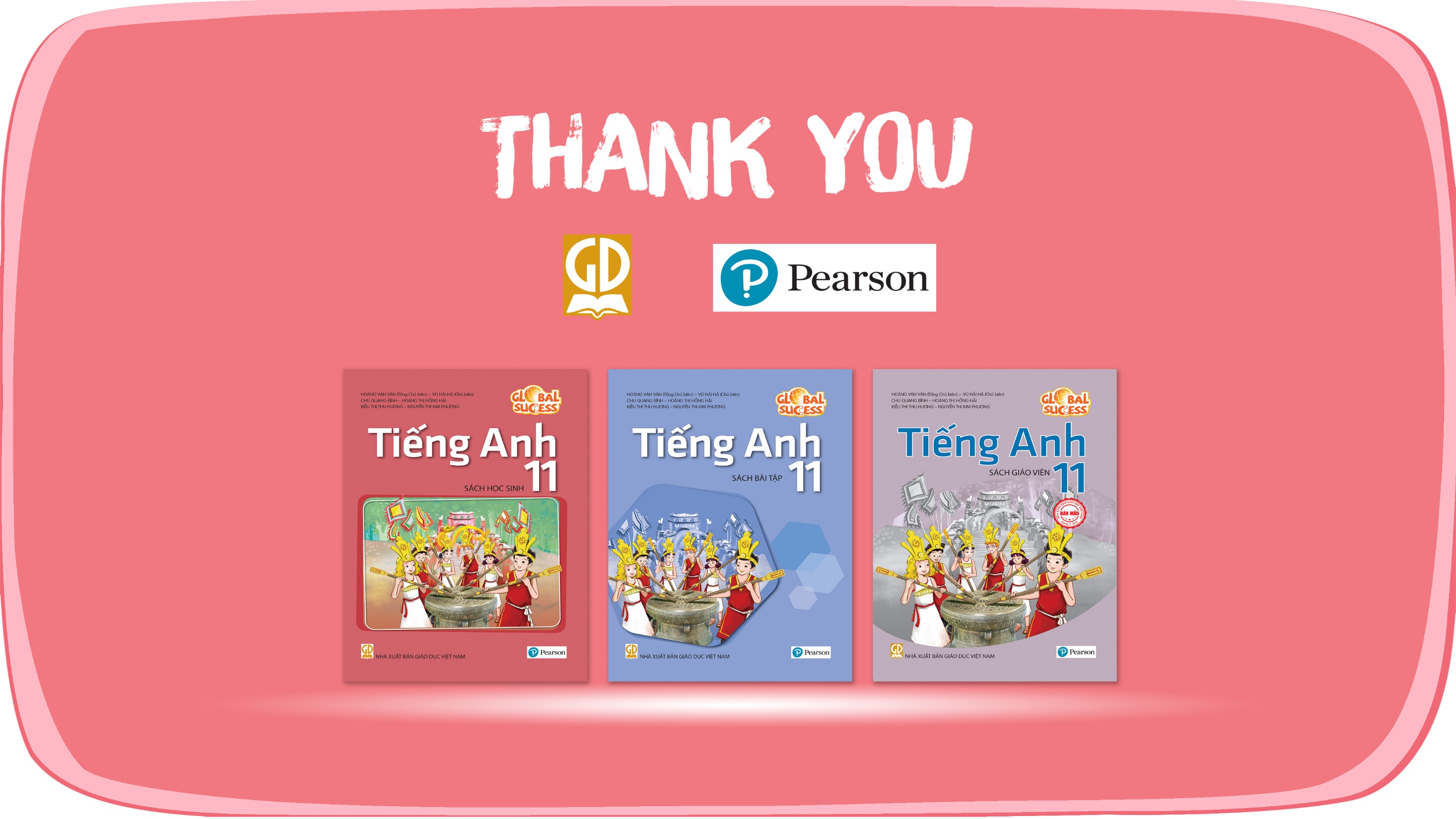 Website: hoclieu.vn
Fanpage: facebook.com/www.tienganhglobalsuccess.vn